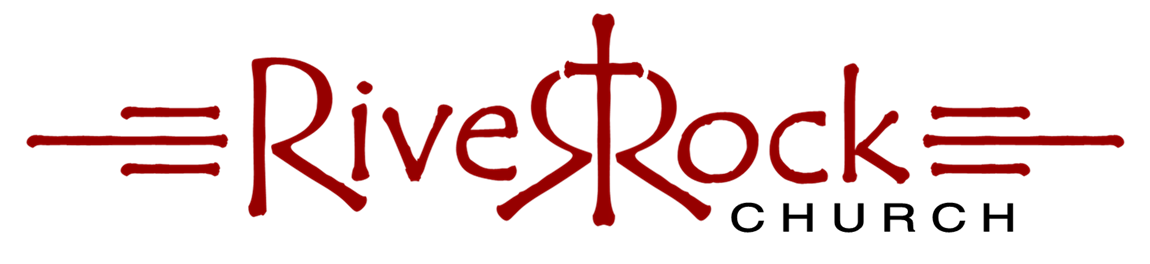 Who we are and what we do
Gather Together
Acts 13:1-3
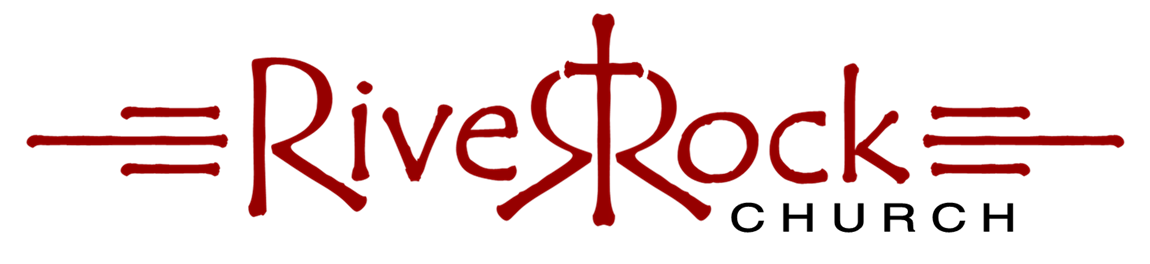 Acts 13:1-3
Now there were in the church at Antioch prophets and teachers, Barnabas, Simeon who was called Niger, Lucius of Cyrene, Manaen a lifelong friend of Herod the tetrarch, and Saul. 2 While they were worshiping the Lord and fasting, the Holy Spirit said, “Set apart for me Barnabas and Saul for the work to which I have called them.”
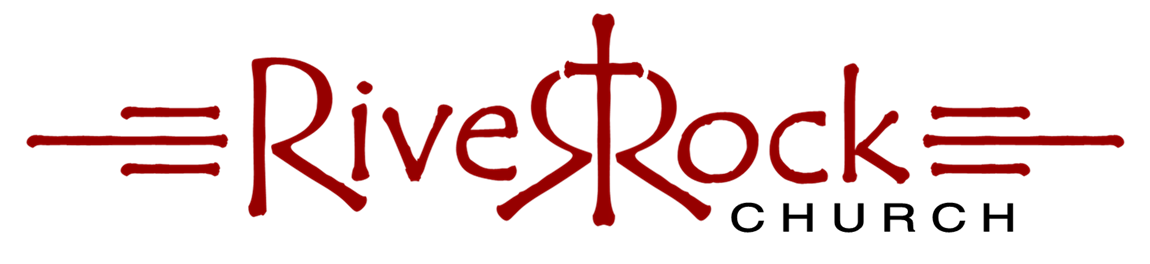 Acts 13:1-3
3 Then after fasting and praying they laid their hands on them and sent them off.
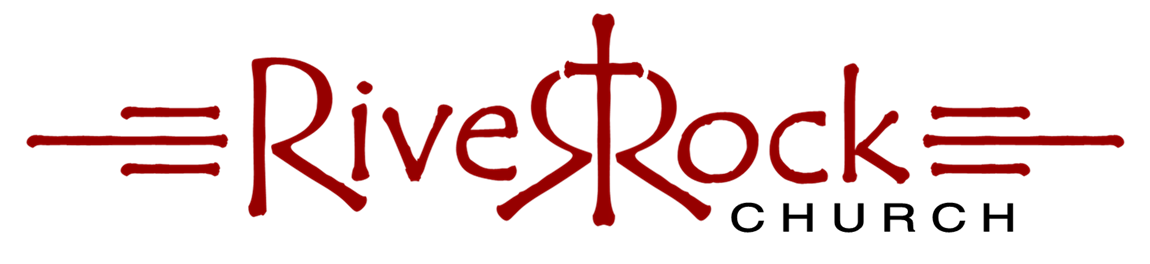 We gather to give ___________ to God
 
 
We gather to _____ from God
 
 
We gather to _________ to God in obedience
ourselves
hear
respond
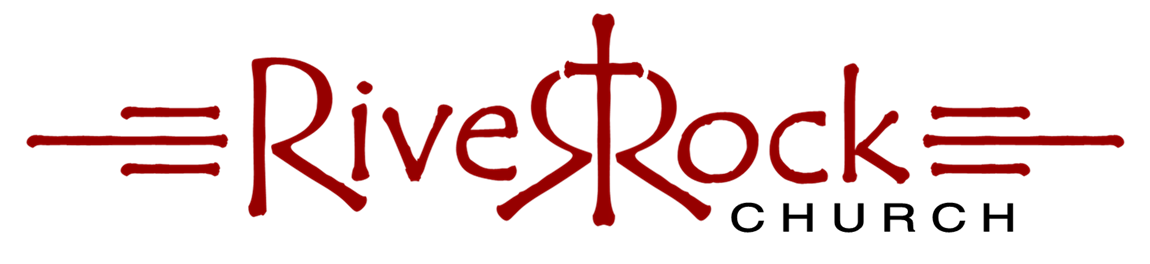